Муниципальное бюджетное дошкольное образовательное учреждение «Детский сад комбинированного вида № 54 «Веснушки»
( МБДОУ «Детский сад №54 «Веснушки»)





«Современные образовательные технологии в патриотическом воспитании детей дошкольного возраста» 

Методическая разработка
Костик О.В.

Междуреченск 2024 г.
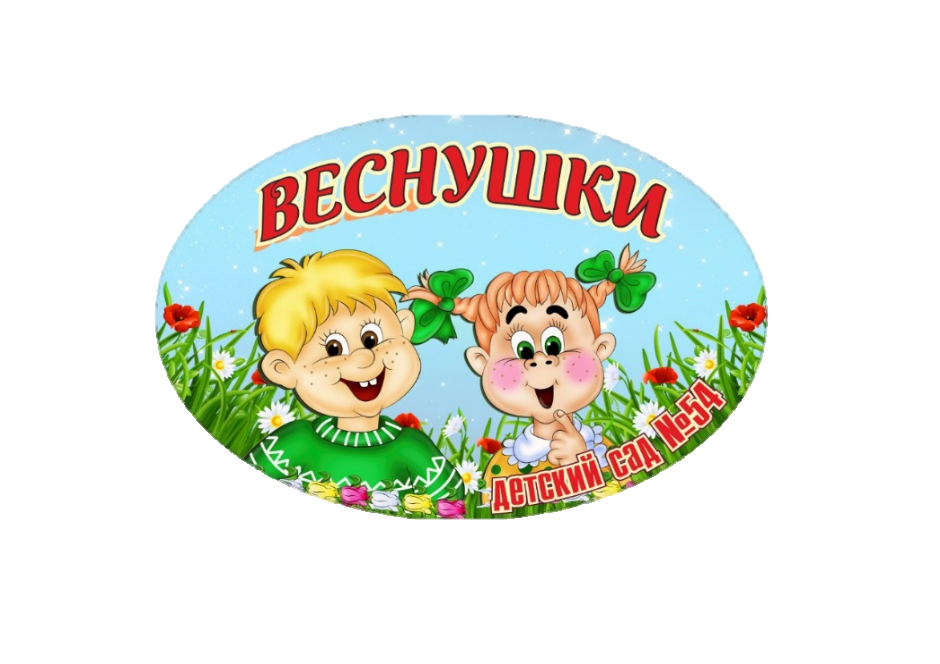 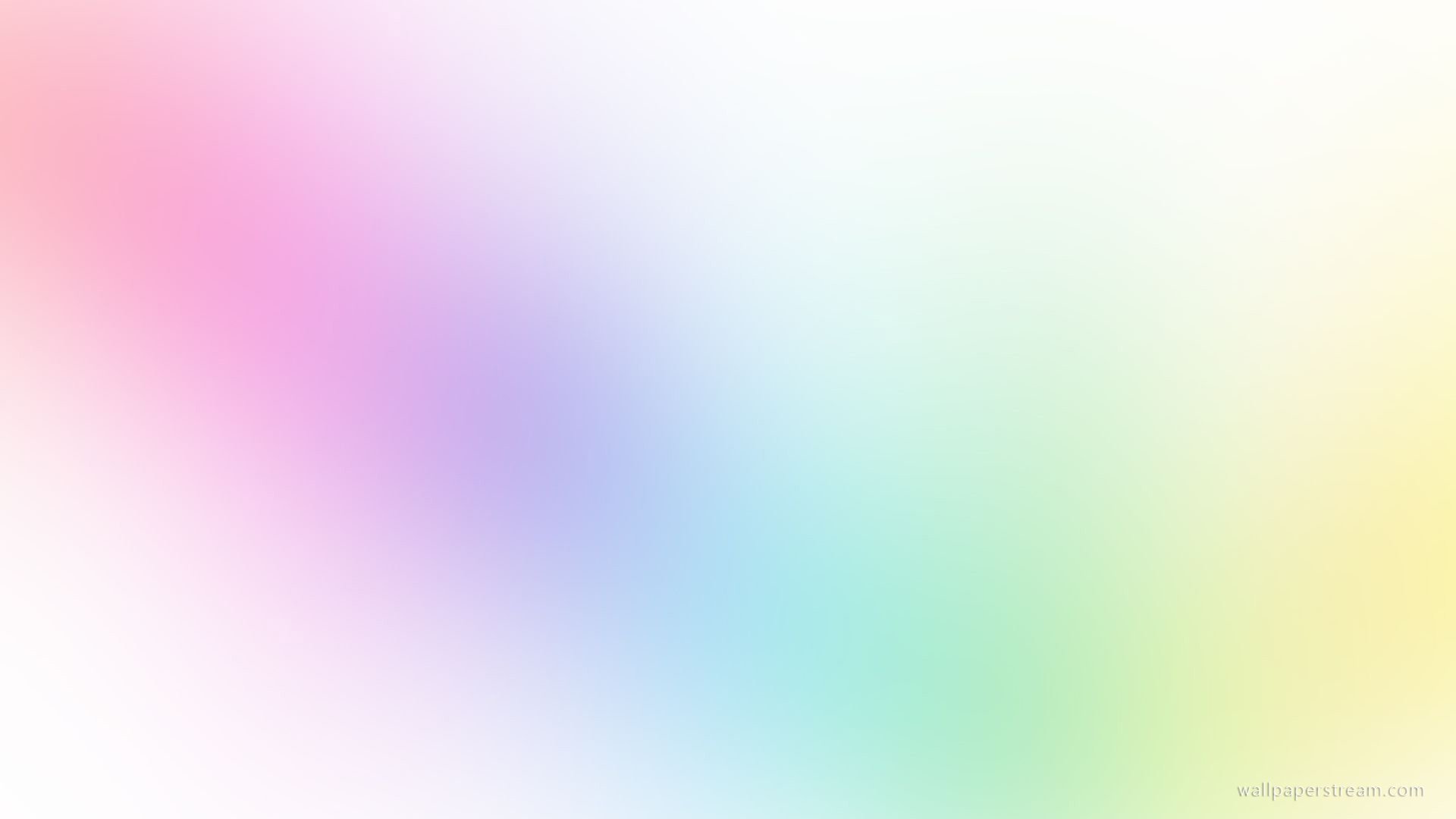 Пояснительная записка
Воспитание духовно-нравственных начал и патриотических чувств на современном этапе развития общества обязывают дошкольные образовательные учреждения развивать познавательный интерес и любовь к Родине, ее традициям, культурным ценностям. Приобщение дошкольников к истокам народной культуры наиболее лучше осуществлять через знакомство с русской народной игрушкой – матрешкой. 
Лэпбук «Русская матрешка» — это дидактическое пособие, которое представляет собой тематическую книжку с кармашками и карточками, в которых представлен игровой, познавательный и творческий материал, различные дидактические игры по теме «Матрешки», раскраски и методический материал для воспитателя по теме             «История матрешки», загадки про «Матрешку».
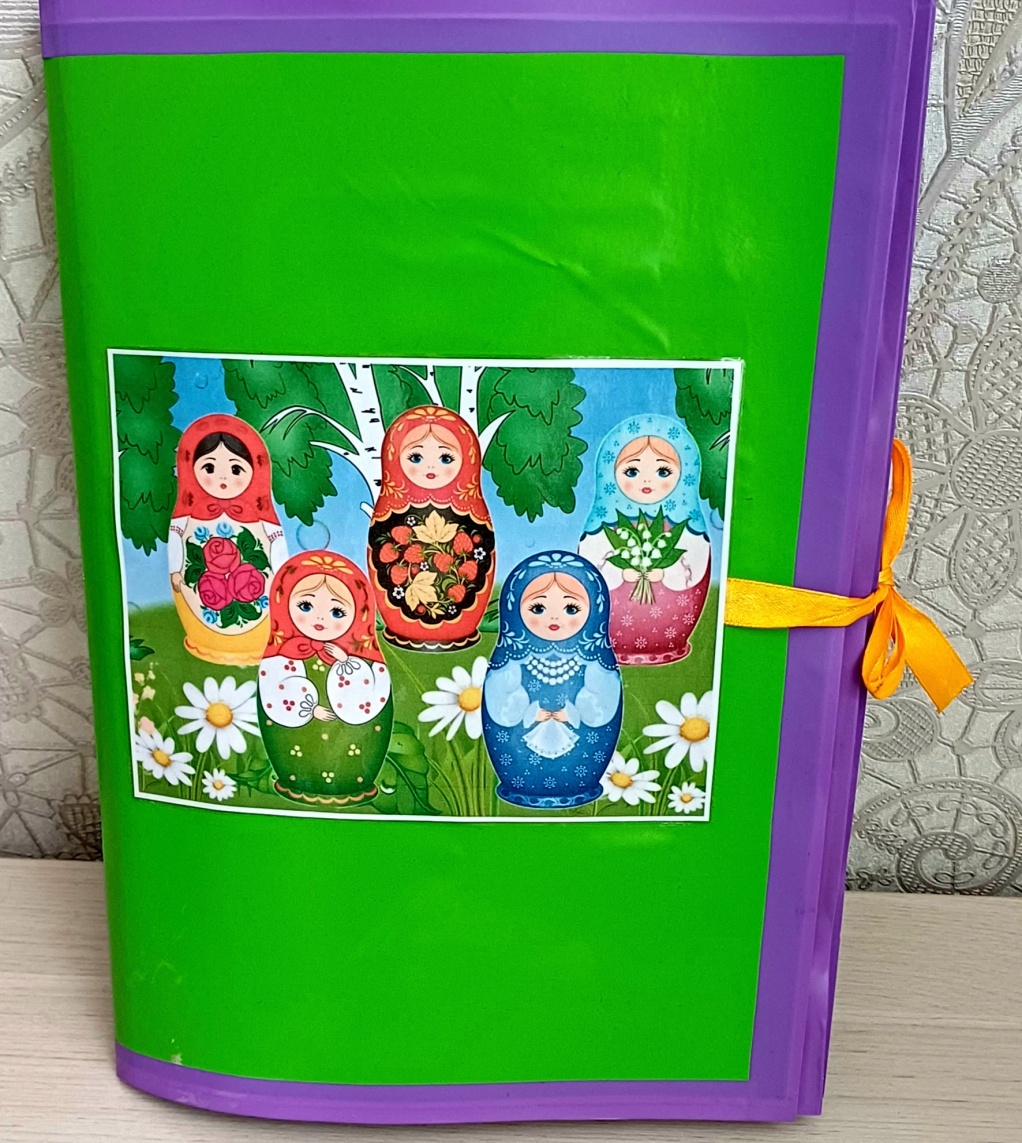 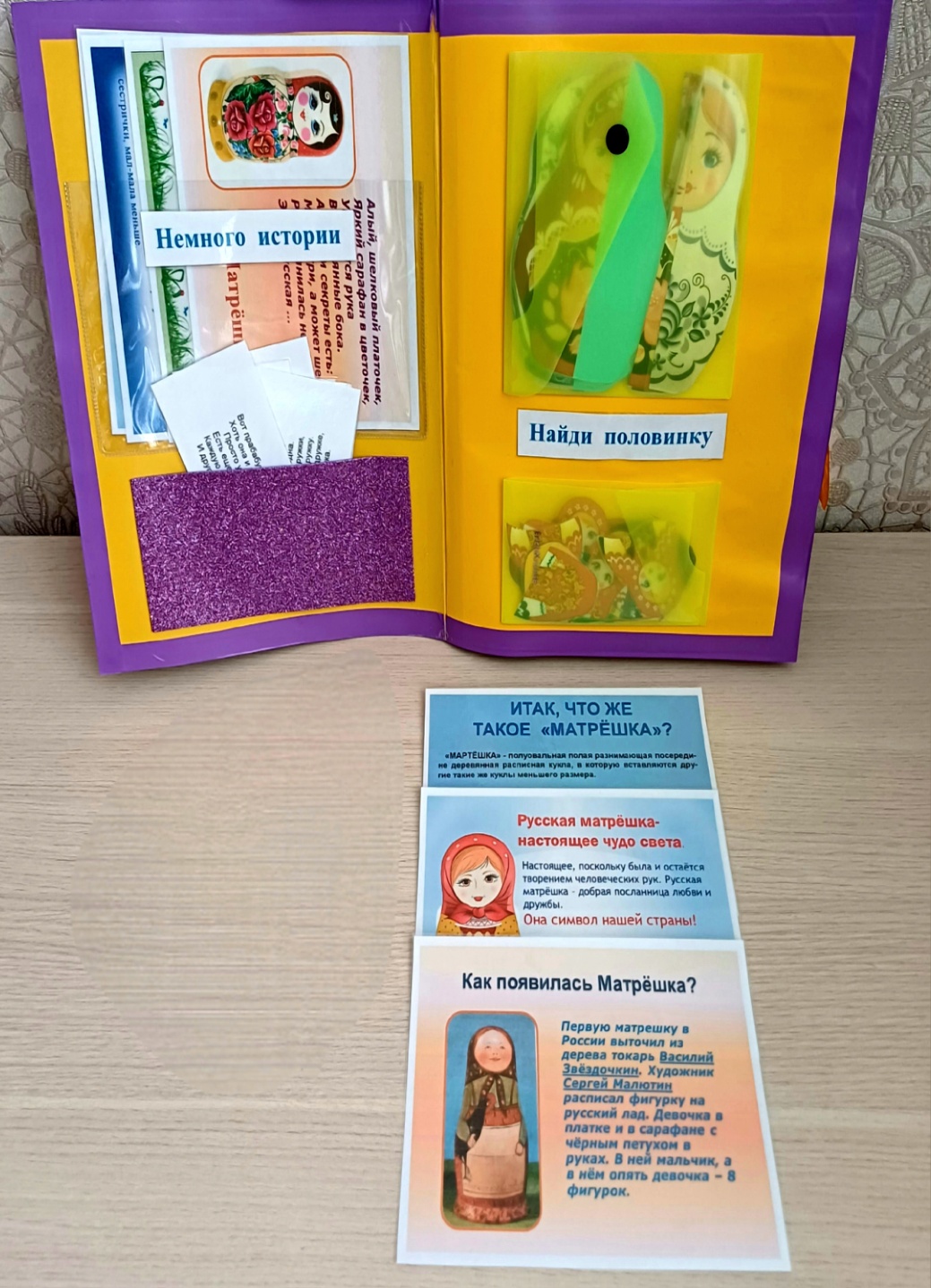 Цель: закрепление знаний по формированию сенсорных эталонов у детей дошкольного возраста, а также обобщение и систематизация тематической информации по ознакомлению дошкольников с народным творчеством, в рамках образовательно-воспитательного процесса дошкольного образовательного учреждения.
Задачи: закрепление знаний через дидактический материал по формированию сенсорных эталонов у детей дошкольного возраста; 
учить различать некоторые виды росписи матрешек; 
развивать мышление, память, внимание, речь, мелкую моторику, самостоятельность; 
формирование патриотизма и бережного отношения к творческому наследию своей страны; 
воспитывать интерес к народной игрушке – матрешке; 
воспитывать интерес к развивающим играм, желание играть вместе, взаимодействовать в коллективе.
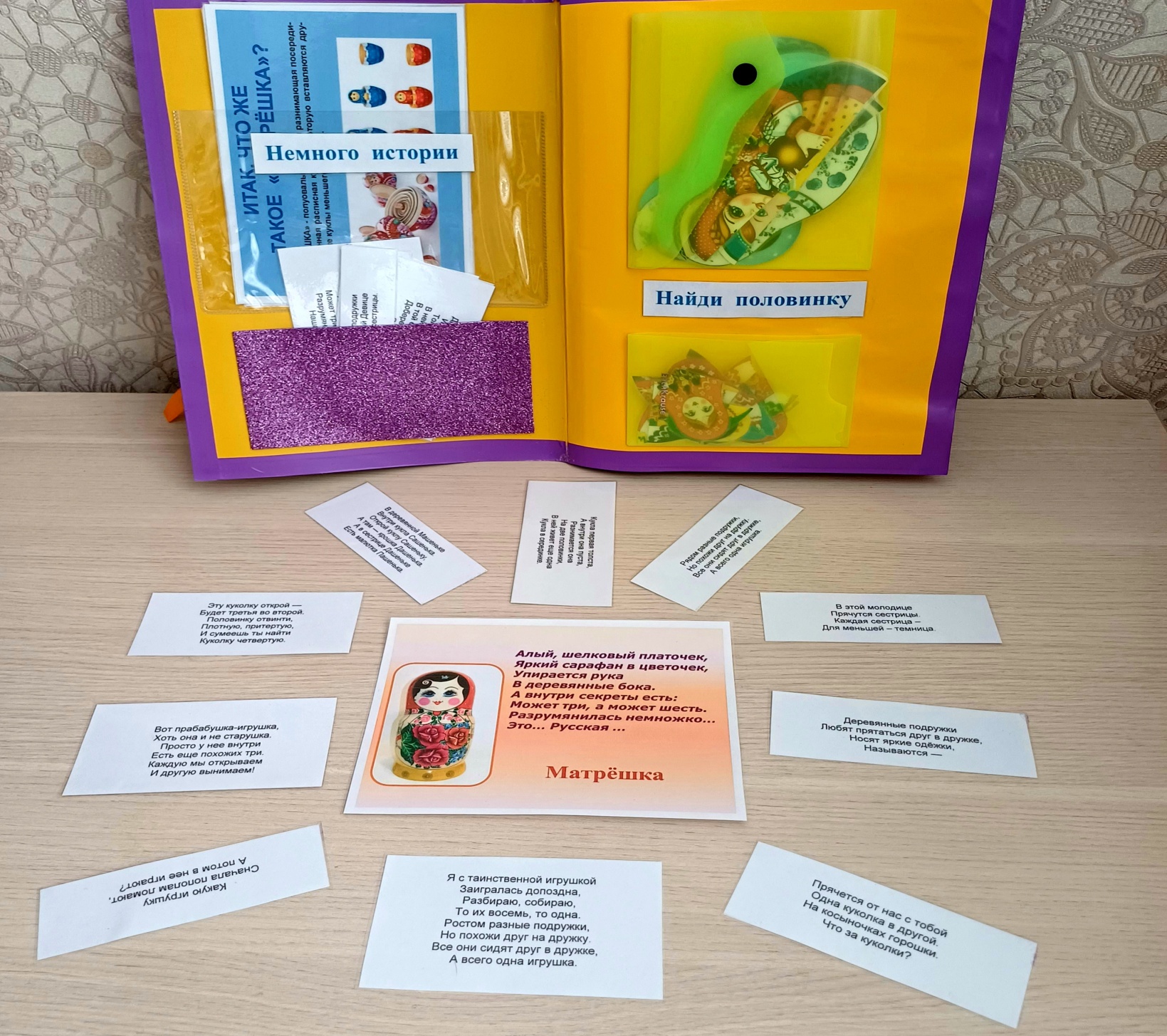 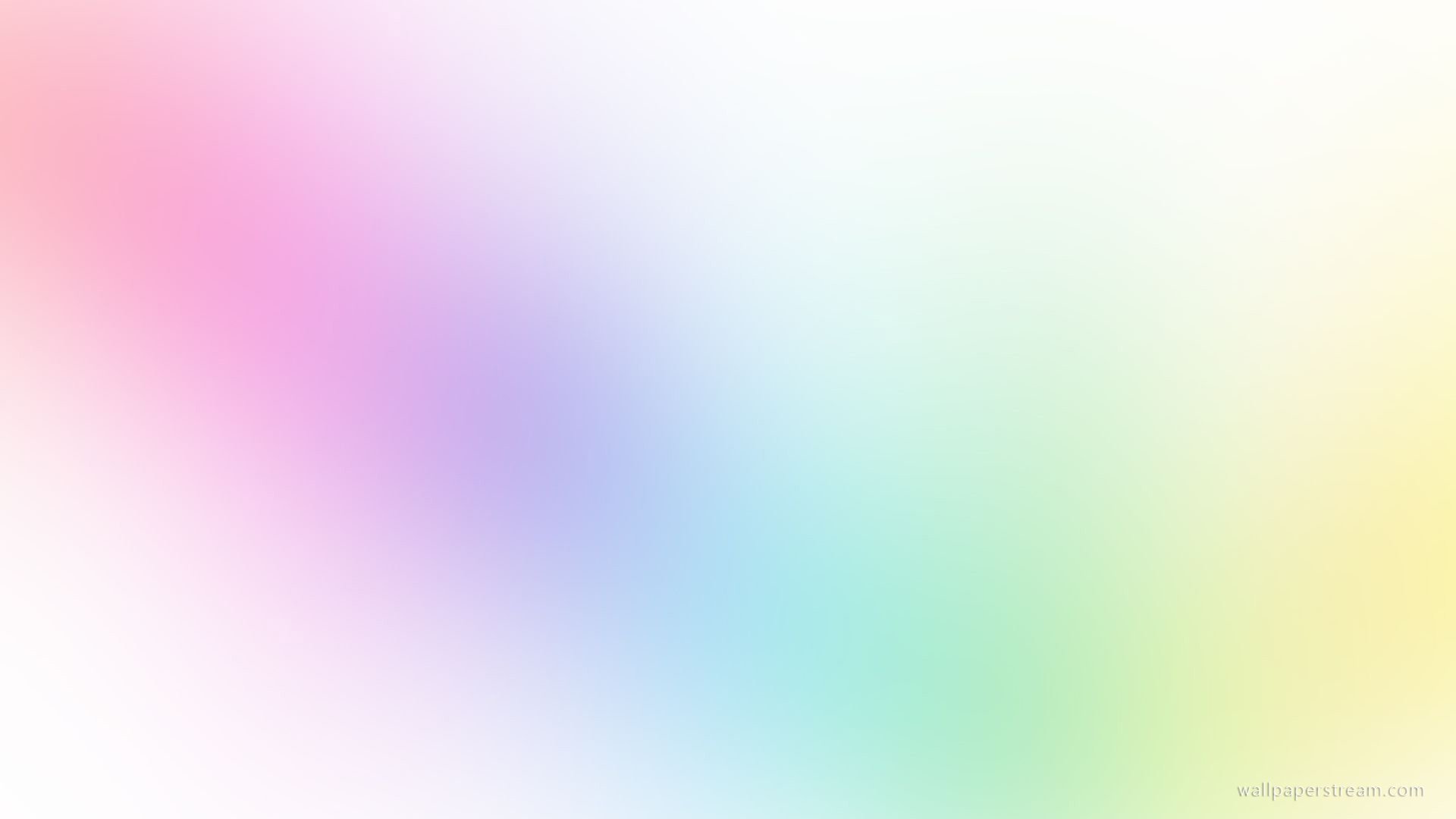 Дидактическая игра: «Найди  половинку»
Цель: формировать умение собирать целое изображение из
двух частей; знакомить с понятиями «часть», « целое».
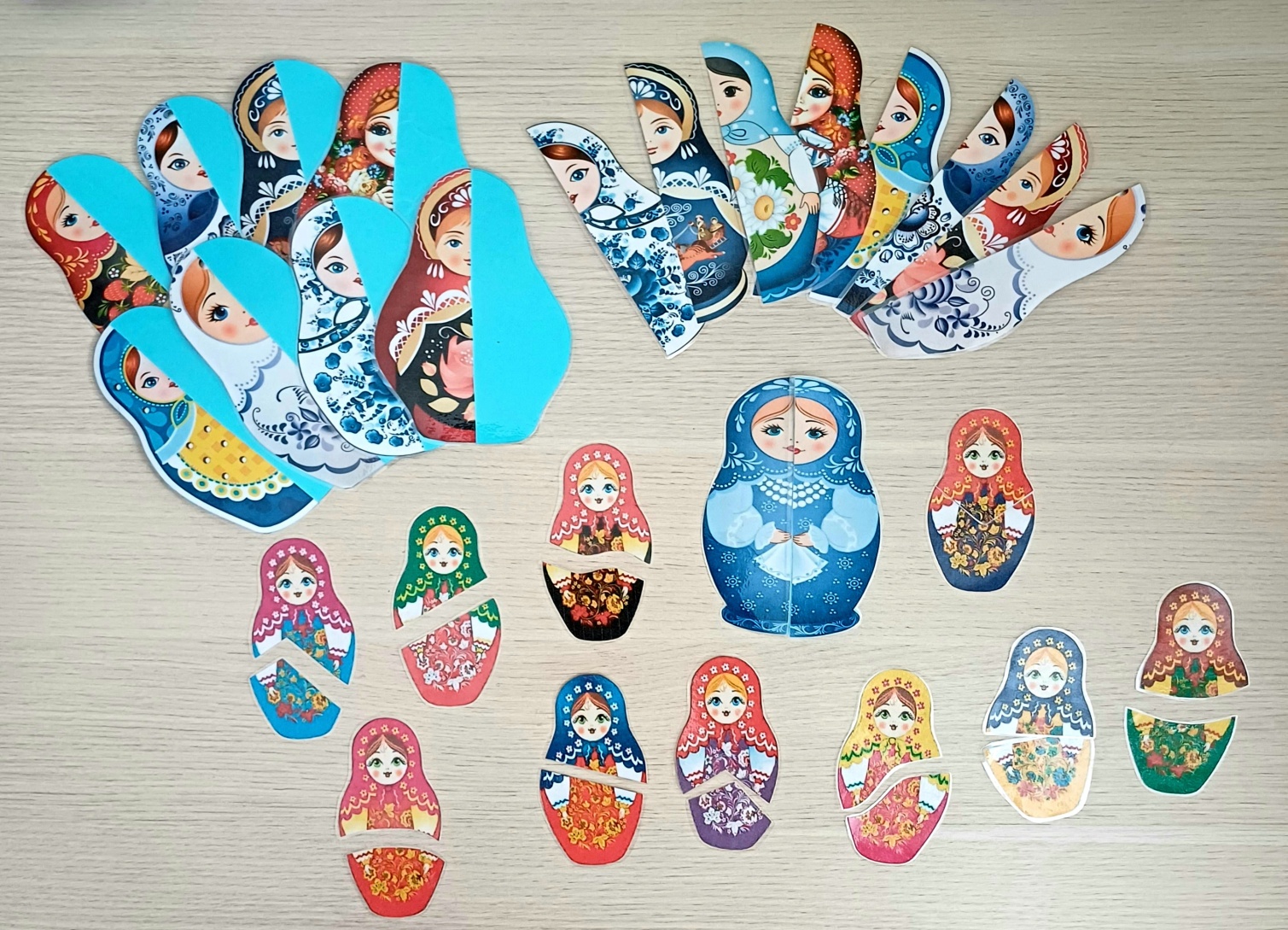 Дид.игра: «Найди  половинку»
Цель: формировать умение собирать целое изображение из
двух частей; знакомить с понятиями «часть», « целое»
Дидактические игры

«Найди матрёшке её тень»
Цель: формирование представлений о величине предметов, соотношение деталей между собой.

«Найди  одинаковые»
Цель: способствовать развитию внимания, умению находить предметы сходные по цвету.

«Подбери матрёшке заплатку»
Цель:  подбирать соответствующие «заплатки» по рисунку и цвету.
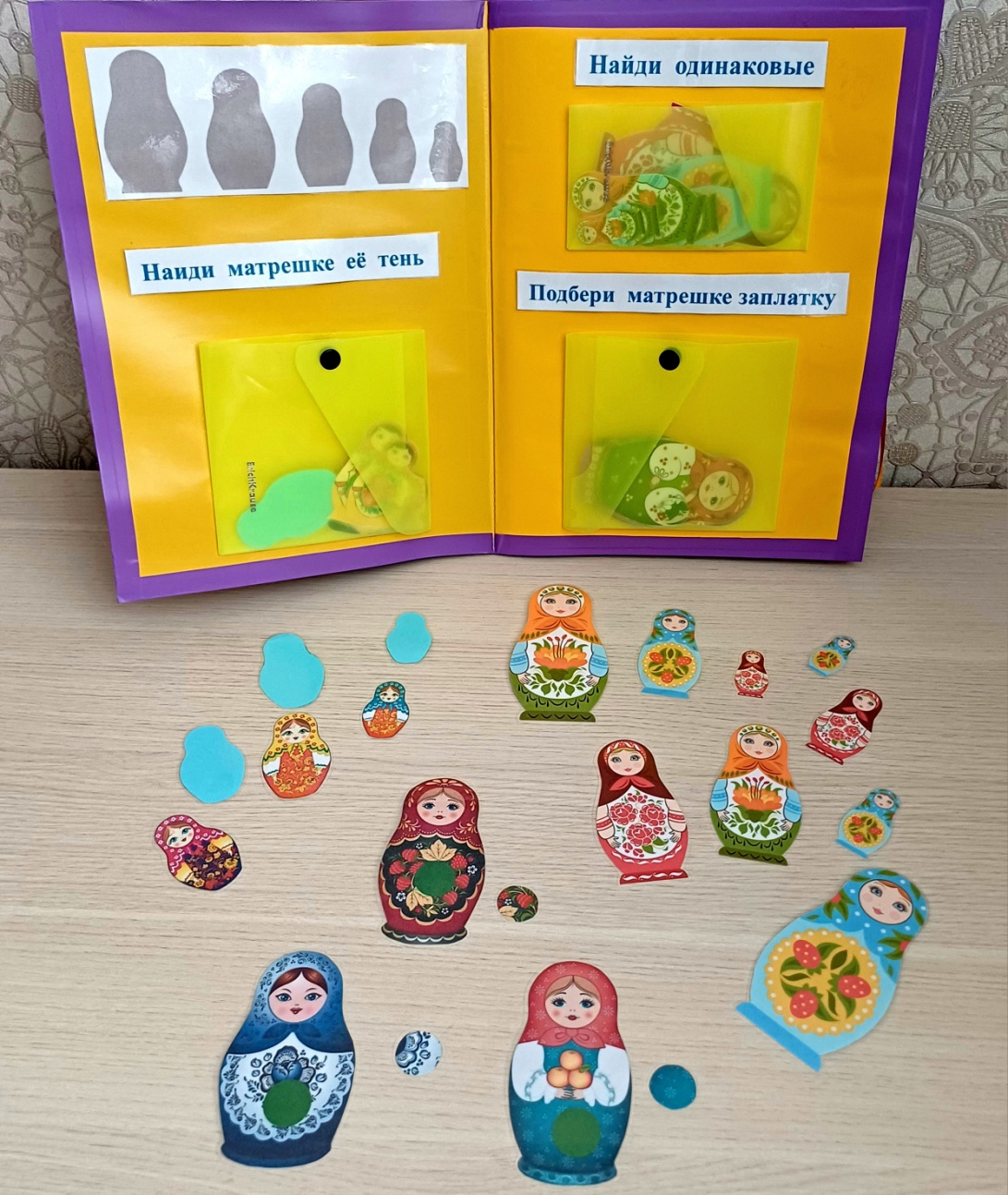 Дидактические игры

«Времена года»
Цель: закрепить у дошкольников знания о временах года, их последовательности, изменениях в природе, выраженных в окраске растительного и животного мира, явлениях неживой природы.

«Найди  матрёшке домик»
Цель: формировать навык различия объектов по величине, соотношение деталей между собой.

«Собери ряд»
Цель: развитие логического мышления, внимания, зрительного сосредоточения.
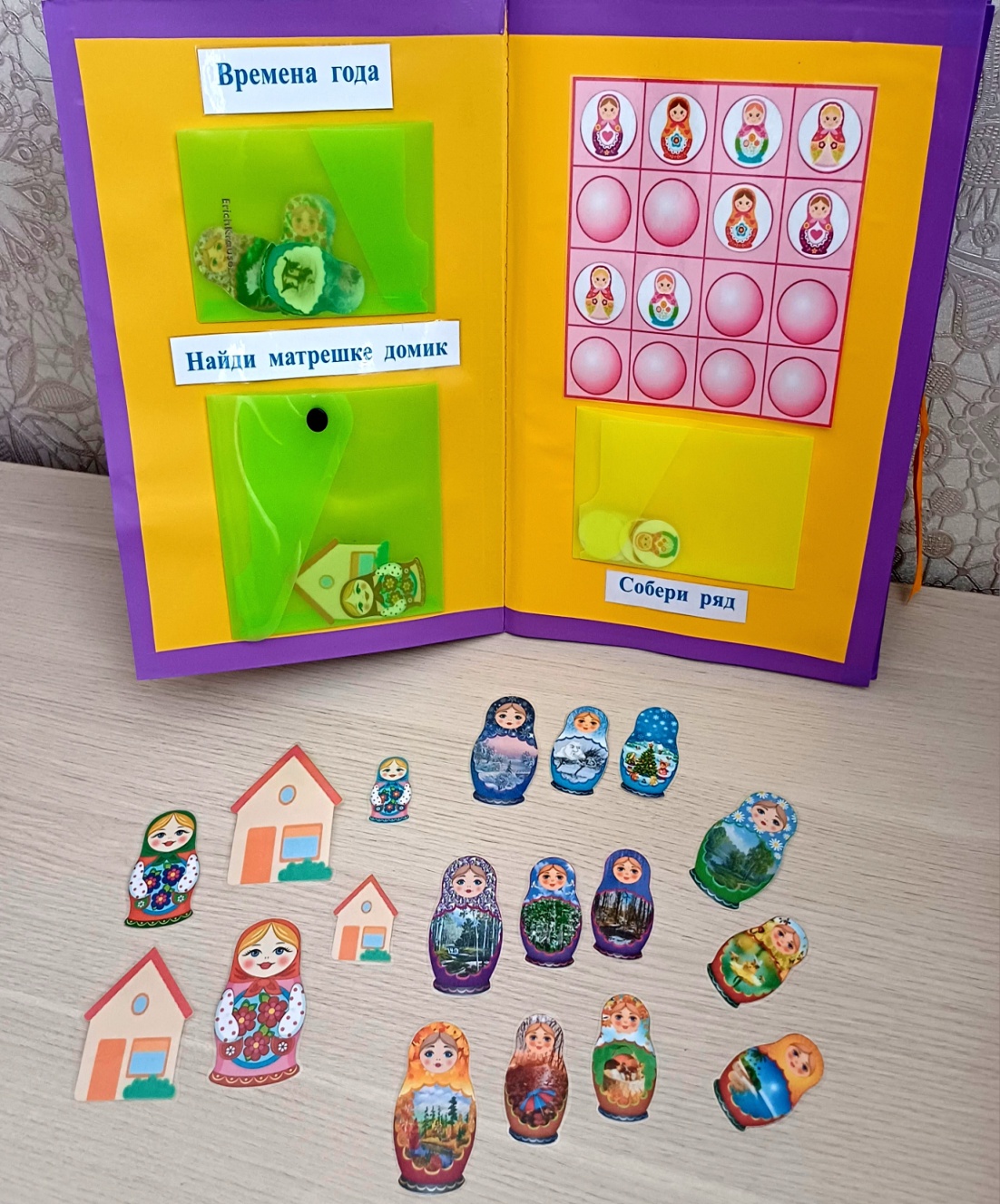 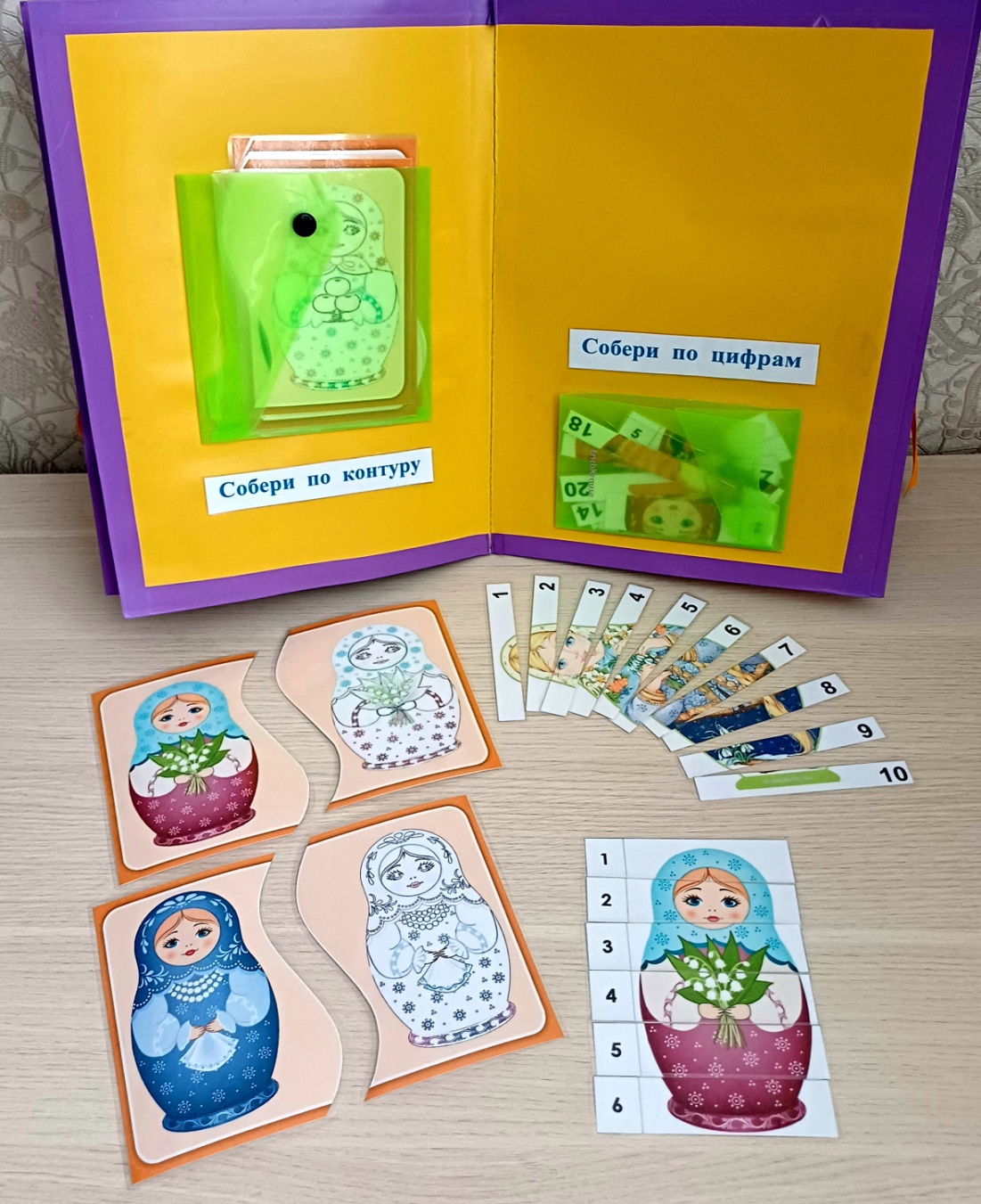 Дидактические игры

«Собери  по контуру»
Цель: формировать понятия: цвет, форма, размер.

 «Собери по цифрам»
Цель: формирование математических представлений, обучение счету; продолжать знакомить детей с цифрами.
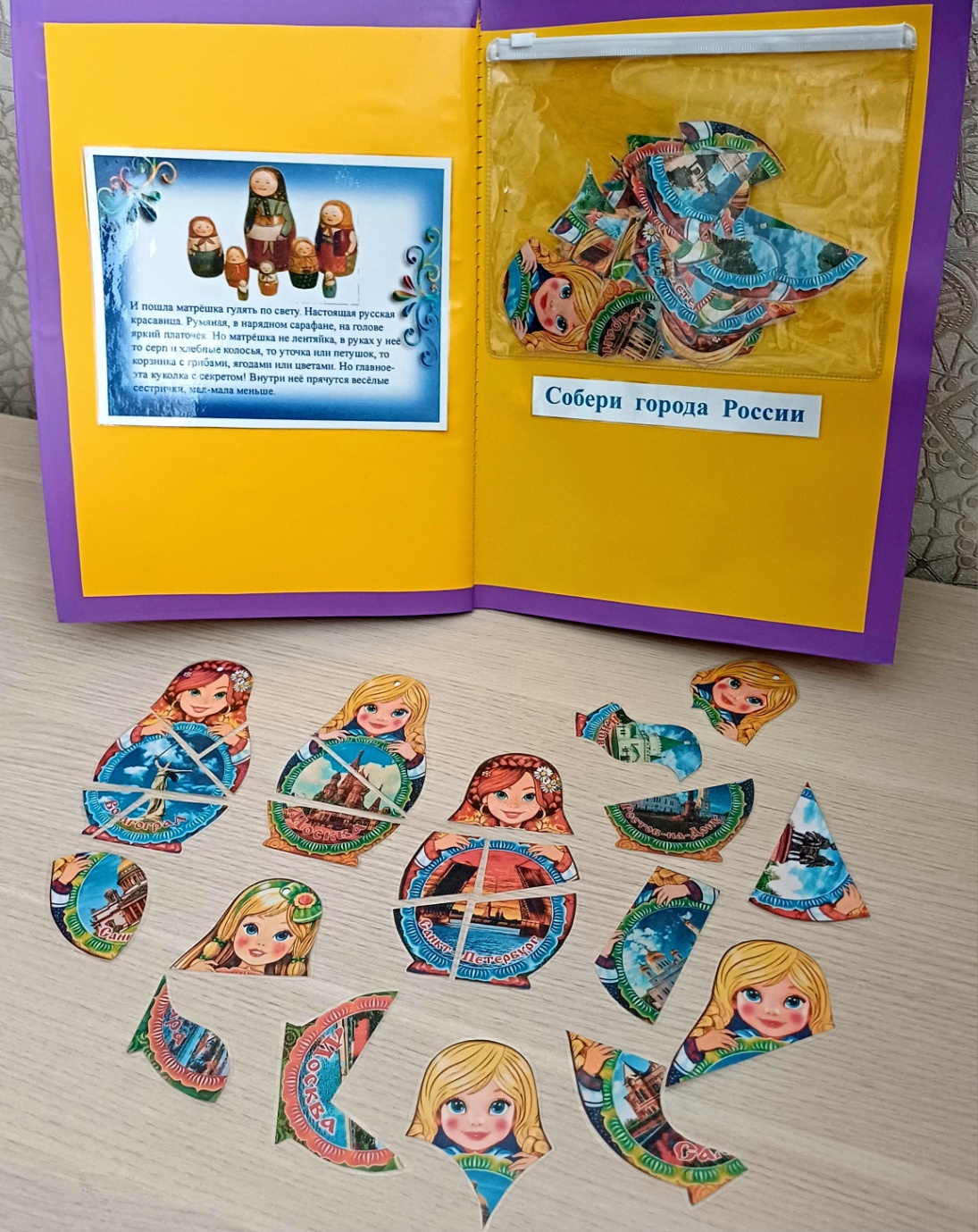 Дидактическая игра

«Собери  города России»
Цель: учить из частей составлять целое (из фрагментов —достопримечательностей города).
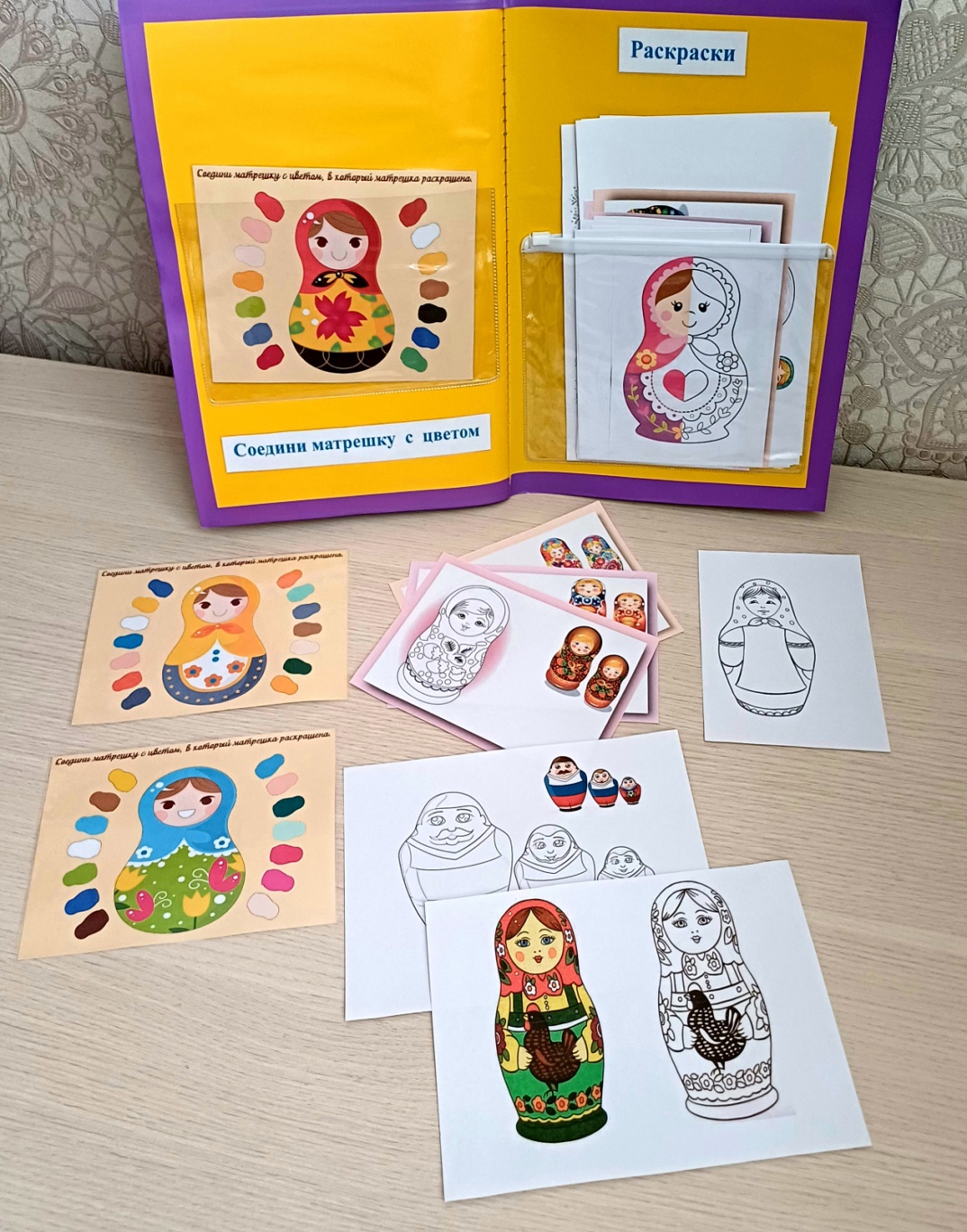 «Соедини матрёшку с цветом»
Цель: закреплять цвета, соотносить цветовую палитру с изображением.

«Раскраски» 
Цель: закреплять умение правильно держать карандаш, развивать мелкую моторику, усидчивость, старательность;
разукрашивать карандашами готовые формы, не заходя за контур.
Лэпбук используется в образовательном процессе, самостоятельной и совместной деятельностях. 
Лэпбук находится в патриотическом уголке, в доступном месте для детей. В любое удобное время ребенок просто открывает лэпбук и выбирает игру по желанию.
Содержание лэпбука «Матрешка – русская душа» может корректироваться, дополняться в соответствии с увеличением, пополнением заданий, игр. 

«Дети должны жить в мире красоты, 
игры, сказки, музыки, рисунка, 
фантазии, творчества»
В.А.Сухомлинский

 Задача каждого родителя и педагога обеспечить это ребенку в дошкольном детстве.
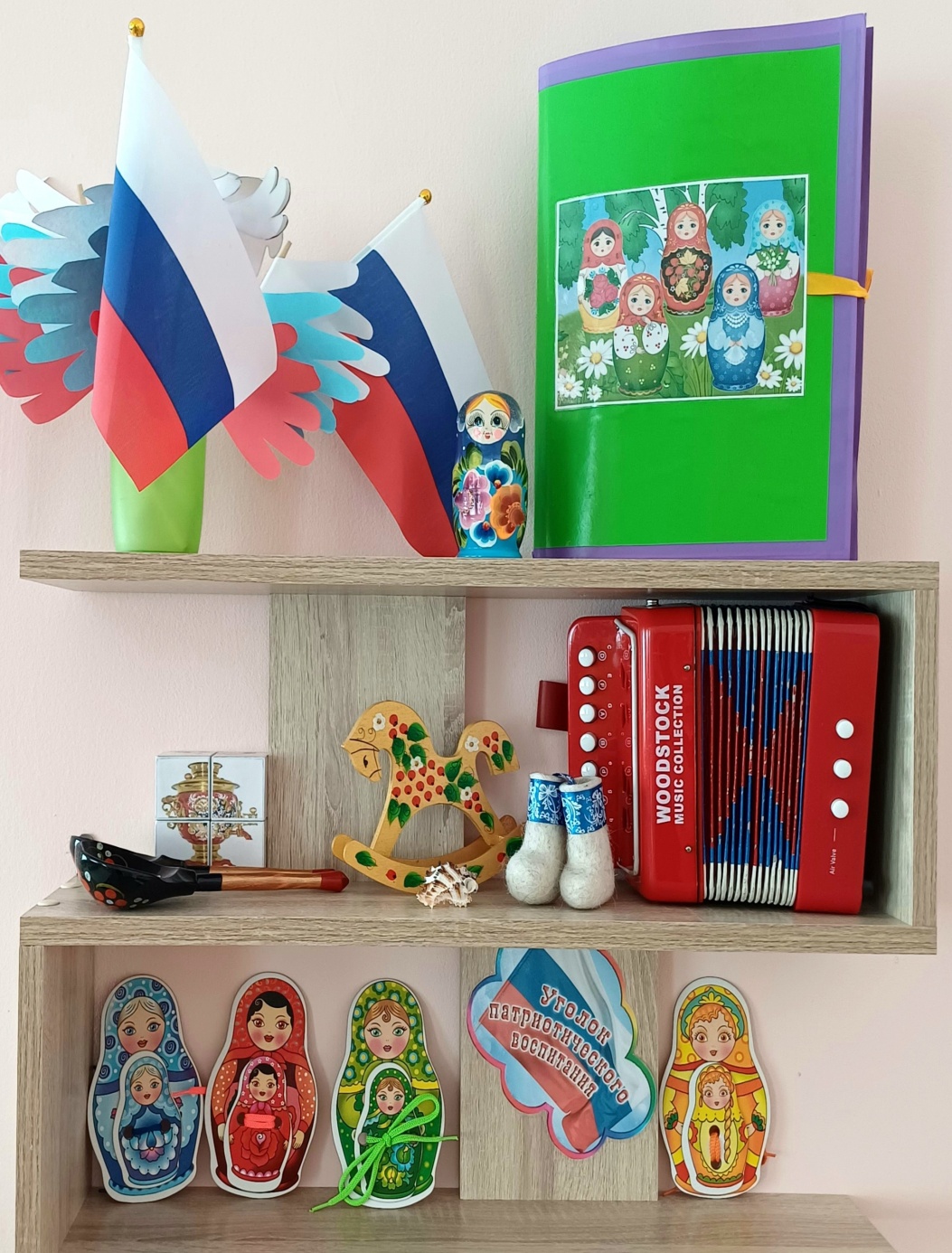